Здоровьесберегающие технологии
 на уроках русского языка
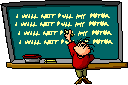 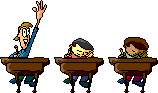 Словарь мудрых мыслей
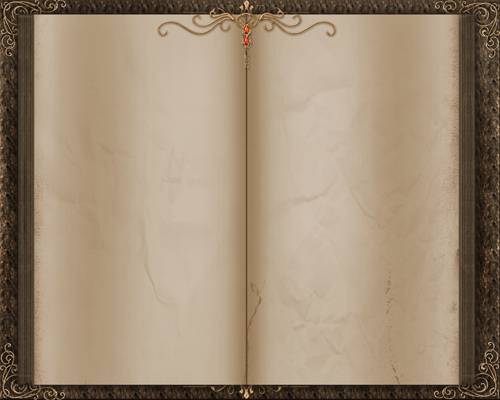 1. Здоров на еду, да хил на работу.
2. Больному и мёд не вкусен, 
а здоровый и камень ест.
3. После обеда полежи, после ужина походи. 
4. Кто жаден до еды, тот дойдёт до беды. 
5. По яблоку в день – и доктор не нужен. 
6. Ешь просто - доживёшь лет до ста.
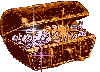 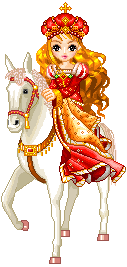 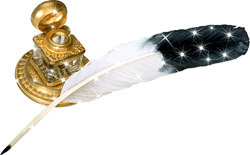 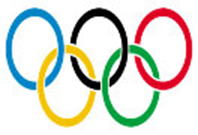 Подбор заданий
В Древн..Греци.. огромное значение прид..вали силе и красоте гармонически развитого тела. (Не)даром име(нн. н)о здесь зар..дились олимпийские игры... Это было одно из наиболее почитаемых праз..неств Эллады. Поб..дители олимпийских игр польз..вались исключительным поч..том и уважением. В их честь соч..нялись хвалебные оды им ставились памятники. Спортсмены осв..бождались от налогов и пожизне(нн,н)о обеспечивались питанием (за) счёт государства. Олимпийские игры считались праз..ником мира. (Во) время их проведения прекращались все вое(нн,н)ые действия между враждовавшими государствами.
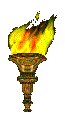 Задание: вставить пропущенные буквы и знаки препинания,
раскрыть скобки.
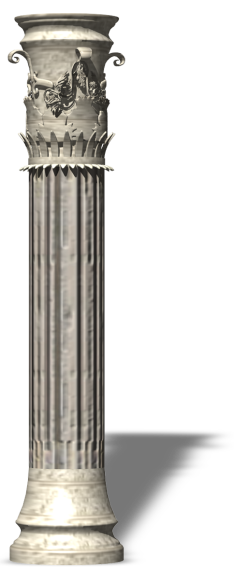 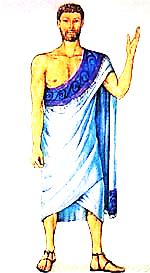 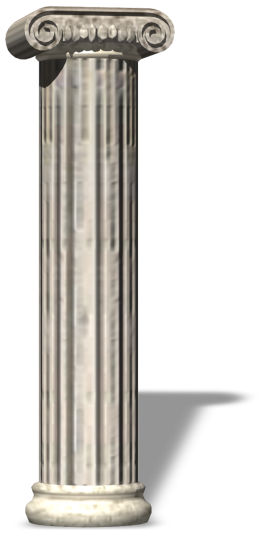 Единая коллекция ЦОР: Олимпийское  движение
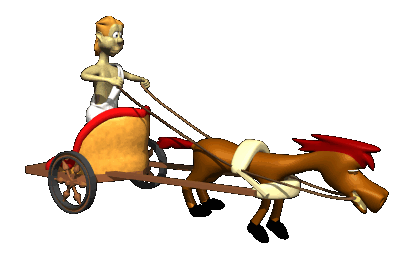 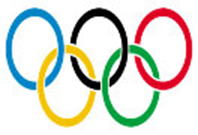 Подбор заданий
Прошло ровно полторы тысячи лет, и в канун нового тысячелетия выдающийся французский педагог и общественный деятель Пьер де Кубертен обратился к спортсменам всего мира с предложением возродить Олимпийские игры. И в 1894 году в Париже собрался специальный международный конгресс, где были приняты Олимпийская хартия и Олимпийская клятва, а также девиз «Быстрее, выше, сильнее!» и эмблема из пяти переплетенных колец голубого, черного, красного (верхний ряд), желтого и зеленого (нижний ряд) цветов. Переплетение колец символизирует пять объединенных в олимпийском движении континентов. На возрожденных Олимпийских играх зажигают огонь, принесенный с земли Древней Греции, а флаг впервые был поднят в 1914 году в связи с празднованием 20-летия Олимпийских игр XX века.

Задания: записать числительные словами, определить стиль и тип текста.
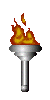 Работа с текстом
В некоторых странах, например, в Индии, Вьетнаме, основное транспортное средство – велосипед. У него много поклонников в России. Лев Николаевич Толстой, как известно, научился велосипедной езде в 67 лет.  
       Велосипед является прекрасным средством для укрепления здоровья. Но при несоблюдении правил дорожного движения он может стать причиной травм и даже смерти.
                 Задания: сформулировать
                    главную мысль текста и 
                    прокомментировать ее.
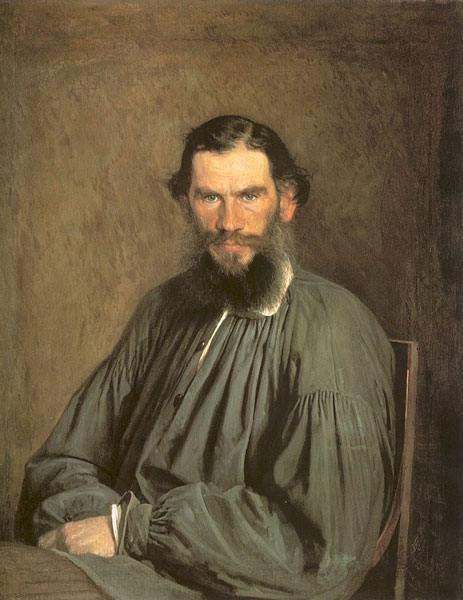 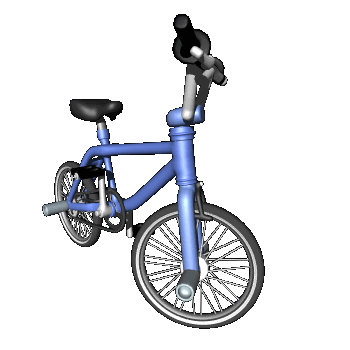 Спортивно-оздоровительная страница
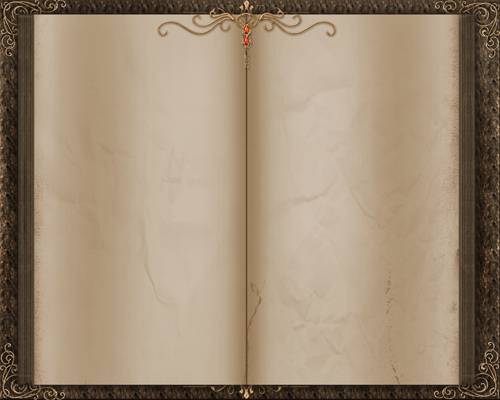 Словарь мудрых мыслей

1. Пешком ходить - долго жить.
2. Будешь двигаться - через хребет перевалишь, будешь сидеть - в яму скатишься.
3. Систематически заниматься спортом – значит заботиться о своём здоровье.
4. Воздух, солнце и вода – три кита здоровья”.
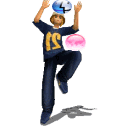 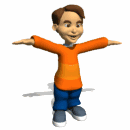 1. Напишите 5-7 спортивных игр, героем которых является мяч.
2. Запишите предложение, заменив один из причастных оборотов придаточным определительным.

Великий философ Платон, всю жизнь занимавшийся гимнастикой, называл хромыми людей, пренебрегавших ежедневной тренировкой мышц.
Это интересно!
Фут – по-английски «нога», бол – «мяч». Итак, футбол – ножной мяч.В некоторых странах эту игру называют по-иному, но смысл тот же. У венгров – это лабдаругаш, у поляков – пилка ножна, у итальянцев – кальчио, у югославов – ногомет. Футбол – спорт № 1 на земном шаре. В Международной футбольной федерации состоит больше стран, чем в самой Организации Объединенных Наций. Многие страны считают себя родиной футбола. В 2650 г. до н.э. при дворе японского императора Кемари игроки загоняли мяч в ворота.
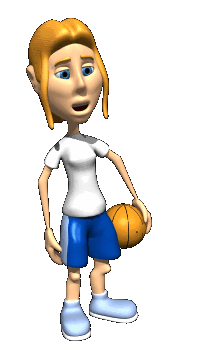 Физкультминутка
Тренировочные упражнения
1) Графически обозначьте корни слов. Над каждым корнем поставьте одну из цифр: 1 – безударная гласная; 2 – непроверяемая гласная; 3 – чередующаяся.2) Перепишите по памяти эти слова в блокнот.
2. Продолжите каждый ряд, дополнив его 2–3 словами.
Занимат_ся (чем?) спортом, греблей, гимнастикой, ...Уча_твовать (в чем?) в с_ревнованиях, первенстве гор_да, ...С_ревнования (какие?) по в_лейболу, б_скетболу, х_ккею, ...Трен_роваться (где?) на стадионе «Динамо», в спортзале, на ледовом поле, ...Добиваться победы (как?) настойч_во, упорно, ...Устанавливать (что?) р_корд, ...Проигр_вать (кому?) команде противника, ...
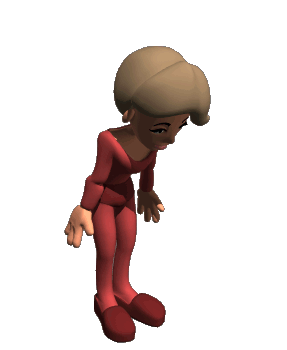 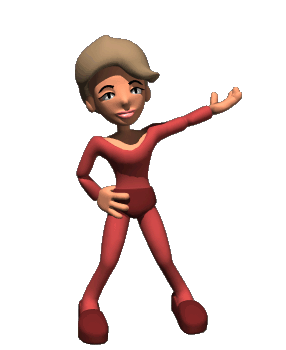 Творческий спортивный диктант
Дайте определение выражениям.
1. Вид спортивной гимнастики   (аэробика).
2. Система физических упражнений, способствующая общему развитию организма и укреплению здоровья    (гимнастика).
3. Расслабление и снятие психического напряжения     (релаксация).
4. Правила времяпровождения  (распорядок дня).
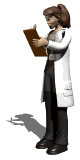 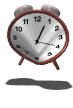 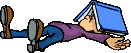 Работа по картине
Сочинение  в жанре репортажа  по картине А.В.Сайкиной «Детская спортивная     школа»
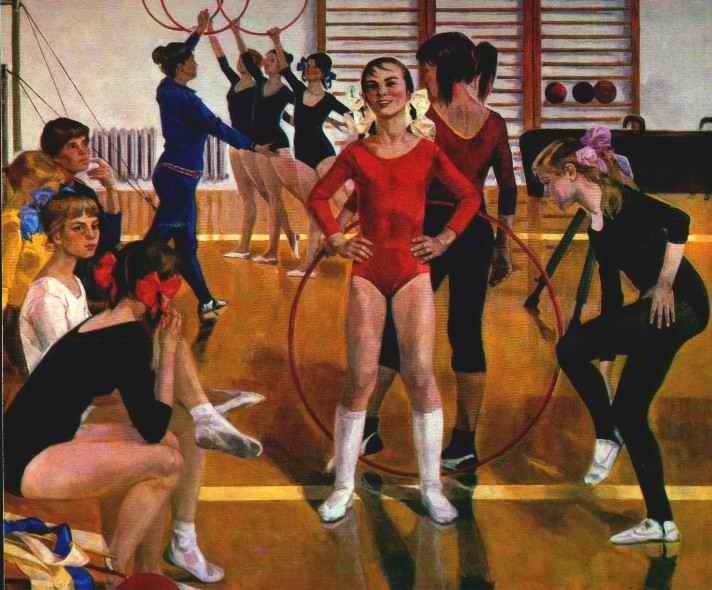 Словарная работа
Как вы понимаете слово репортёр?
Репортёр – журналист, доставляющий в газету сведения о фактах и событиях местной жизни.
Что должен знать и уметь спортивный репортёр? 
1) отобрать самое главное из того, что происходит на твоих глазах;2) должен прежде всего знать и любить спорт;3) нужно так писать свои репортажи, чтобы каждый читатель “увидел” ваши соревнования.
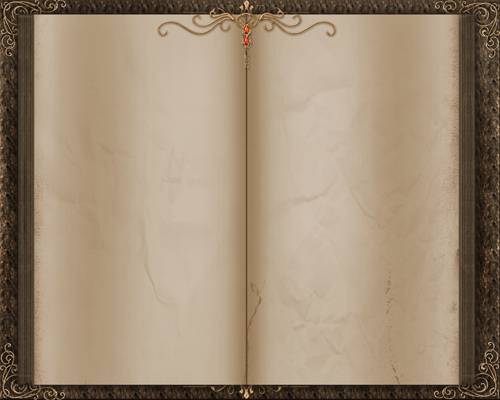 Словарь мудрых мыслей
1. Кто спортом занимается, тот силы набирается.
2. Со спортом не дружишь – не раз о том потужишь.
3. Отдай спорту время, а взамен получи здоровье.
4. В здоровом теле – здоровый дух.
5. Систематически заниматься спортом – значит заботиться о своём здоровье. 
6. Здоровье всего дороже. Здоровье дороже богатства.
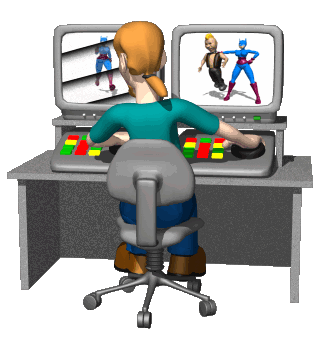 Психологическая страница
Текст для орфографического разбора.
   Очень полезно и приятно смотреть на аквариум с разноцветными рыбками. Плавно раскачивающиеся водоросли и плавающие рыбки погружают нас в состояние невесомости. Всё наше тело медленно расслабляется, кровеносные сосуды расширяются, сердце начинает биться ровнее, полностью исчезают напряжение в теле и головная боль. Аквариум - прекрасное средство от страха в зубном кабинете.
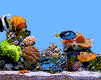 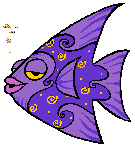 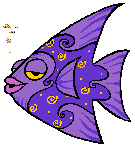 Эмоциональная разгрузка
Послушайте музыку П.И.Чайковского.
Представьте себе зрительно картину
на основе услышанной мелодии. Попробуйте ее словесно описать.
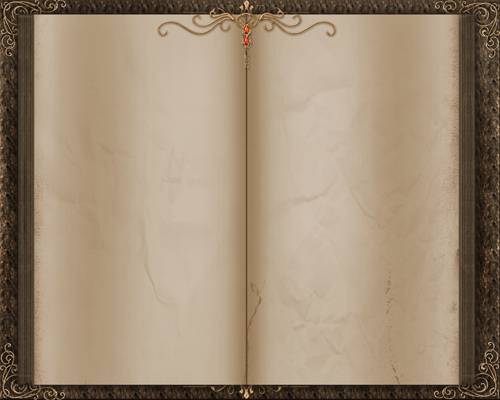 Словарь мудрых мыслей

1. Хорошая музыка оздоравливает душу. 
2.  Музыка открывает человеку те возможности, которые в нем скрыты.
3. Улыбка – лучшая таблетка. 
4.  Не унывай,! Унывающий обречен на неудачи.
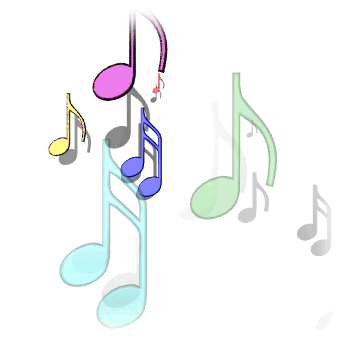 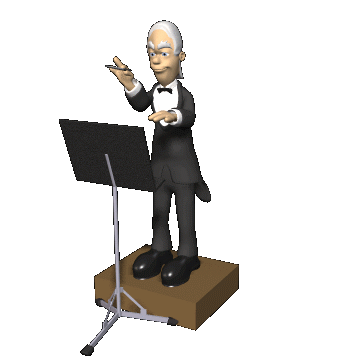 Поэтическая страница
Творческое задание
Попробуйте сочинить 
несколько поэтических
строк к этой картине.
Поэтическая страница
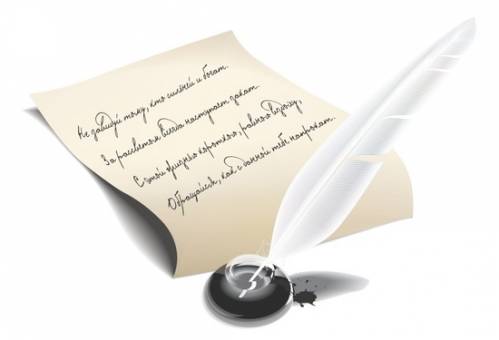 Стихи к картине
Однажды в теплую погоду                   Стою на берегу у водопада,
    Я вышла в лес. Тут тишина…              Природа за душу берет.
    Здесь не было совсем народа,             Уже другого мне не надо:
    Везде она… Она – весна!                       Она меня с собой зовет.
    Лишь водопад журчит игриво,           Вода, деревья, так красиво!
    Деревья, воздух свеж, вода…               И, окунаясь с головой,
    В природе  очень все красиво,              Я думаю, что это было,
    Тот водопад со мной всегда!               Но это сон лишь только мой…
              (стихи сочинили учащиеся 11класса)
Предупредительная страница
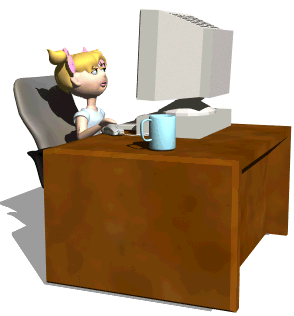 Не следует забывать об 
уроках! Делу время, а
потехе час!
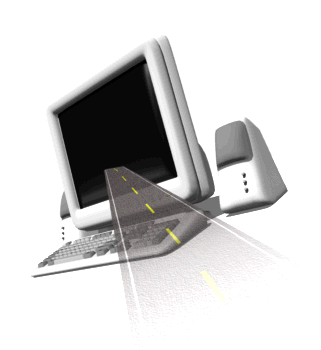 Работая за компьютером,
помни о том, что нельзя 
за ним просиживать часами.
Это вредит здоровью!
Использованные ресурсы
http://myclass.shkola.hc.ru/index.php?option=com_content&view=category&layout=blog&id=49&Itemid=76

http://school-collection.edu.ru/catalog/res/86070c84-930f-4321-9f04-48a17da873e9/?from=3709fea8-1ff7-26a5-c7c0-32f1d04346a8&interface=pupil&class=49&subject=38

http://flaminguru.narod.ru/posl5.htm

http://mp3ostrov.com/?string=%E2%E0%EB%FC%F1%20%F6%E2%E5%F2%EE%E2%20%F7%E0%E9%EA%EE%E2%F1%EA%E8%E9

http://www.proshkolu.ru/user/natalya7777d/file/1721788/

http://fizkultira.ucoz.com/load/10
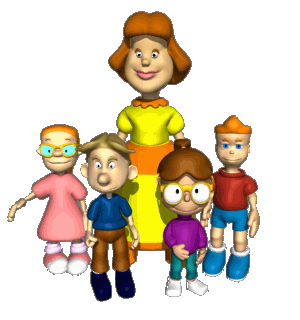